Projectmatig werken
Periode 11 & 12 2019

Cohort 2016
InleidingWat gaan we doen?
Uitleg vandaag
Uitleg projectmatig werken
Projectmatig werken in fasen
Fase 1: opstarten
Fase 2: plan maken
Fase 3: uitvoeren
Fase 4: afronden
Afronden trainingsdag
[Speaker Notes: INEKE
10 minuten
Afgestemd met Carla, Mario en Gudrun]
Projectmatig werken: wat is dat?
Project kan van alles zijn: bijvoorbeeld het shoppen naar een tv.
http://www.youtube.com/watch?v=p_xTnH_pQ5o&feature=related 

Wat is hier project aan?
Hoe moet het niet?
[Speaker Notes: INEKE
25 minuten
4 sheets:
Wat is projectmatig werken
Verschil project en routine
Definitie en kenmerken project
Discussie over wat wel of niet een project is]
Verschil project - routine
Routine: voorspelbaar, herhaling, procedure bekend
Non-routinematig: improvisatie, zoeken, onzeker, gehaast, ad hoc
Projectmatig: ertussen in: gepland en improvisatie -> op voorhand nadenken, dan doen!

Voorbeelden?
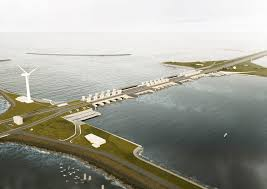 [Speaker Notes: INEKE
Voorbeelden: thuis of op werk. 
Routine: halt-afdoening, voorlichting
Non- routine: incidenten: petra vraagt per direct een presentatie, gekke beller, boze ouder die opeens binnen staat, jazz-muzikant
Project: schuurtje, nieuwe werkwijze]
Voorbeelden projecten in de zorg
Met het project Langer Thuis neemt de gemeente Rotterdam maatregelen die ervoor moeten zorgen dat ouderen en mensen met een beperking zelfstandig kunnen wonen. Het programma spoort hen aan zich hierop zo goed mogelijk voor te bereiden. 
Het project Even Buurten wil de formele en informele buurtnetwerken rond ouderen verstevigen. In het project is een belangrijke rol weggelegd voor sleutelfiguren en ‘de spil’. Sleutelfiguren zijn bewoners of ondernemers in de buurt die veel contact hebben met ouderen. De spil is een beroepskracht die de wijk kent, (gezondheids)problemen van ouderen signaleert en hen wijst op hulp van buurtvrijwilligers of professionals.
Definitie project
een geheel aan activiteiten, 
in een tijdelijk samenwerkingsverband,
gericht op een duidelijk gespecificeerd eindresultaat,
dat dient te worden bereikt in een begrensde tijd met begrensde middelen, 
met een definieerbaar begin en eind en definieerbare capaciteit.
[Speaker Notes: INEKE]
Definitie project
Kenmerken van een project:
Doel
Plan
Tijd
Uitvoerbaar
Taakgericht
Vier fasen, drie beslismomenten
[Speaker Notes: DAGMAR
10 minuten
3 sheets
Vier fasen, drie beslismomenten
Uitgangspunten
Voorbeeld schuurtje bouwen]
Uitgangspunten
In elke fase zet je instrumenten inWelke instrumenten is een keuze
Na elke fase een beslismoment met opdrachtgever: Wel of niet doorgaan?
Verdere tips
Afspraak = afspraak. Leg vast en kom na.
Een goed begin is het halve werk!
Werk samen en leer van elkaar (brainstorm)
Let op taal en spelling! 
Geen boekwerken, maar een concreet projectplan
[Speaker Notes: DAGMAR
Fasen volg tijdelijk
Binnen de fasen: doen wat nodig is. 
Soms herhalen van stappen nodig om volledig beeld te krijgen en goed plan te kunnen maken. 
Ligt aan de complexiteit van het product of behoefte waar het product op inspeelt]
Projectmatig werken in fasenFase 1: opstarten
Fase 1: opstarten
[Speaker Notes: INEKE
15 minuten
3 sheets
Tabel
Voorbeeld schuurtje
Beslismoment/teambespreking]
Opdracht
Lees de opdracht goed door 
Maak groepjes (mag individueel of in groepjes van max 3)
Ga alvast brainstormen 
Let op: leg al jullie stappen vast
Werk gezamenlijk toe naar een projectplan
Projectmatig werken in fasen:Fase 2: plannen maken
Fase 2: plannen maken
[Speaker Notes: DAGMAR
10 minuten
Tabel
Onderdelen projectplan vragend
Waarom een projectplan
Inhoud projectplan
Onderdelen projectplan toelichting]
Projectplan: waarom eigenlijk?
Inzicht in wat je nodig hebt om resultaat te bereiken. 
Voor iedereen anders: wel moet je je standaard enkele zaken afvragen en keuzes maken.
We gaan nu in op waar je in ieder geval keuzes over moet maken
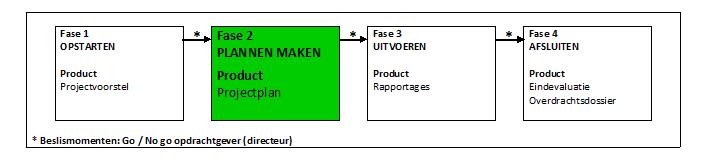 [Speaker Notes: DAGMAR]
Inhoud projectplan
Afhankelijk van jezelf
Wat werkt voor jou?
Afhankelijk van het soort project
Wat is nodig voor dit project 
Factoren zijn bijvoorbeeld:
Duidelijk probleem of behoefte
Bekend resultaat 
Aantal partijen
Beschikbare middelen, tijd en mensen 
Gewenste kwaliteit
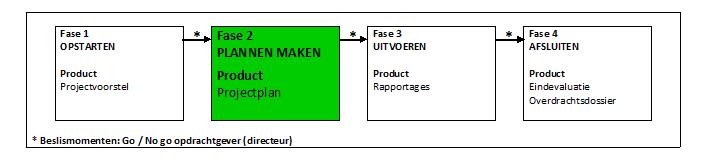 [Speaker Notes: DAGMAR]
Projectplan:toelichting op onderdelen
Aanleiding en achtergrondinformatie
Doel, resultaat en afbakening
Aanpak en planning
Organisatie
Communicatie
Randvoorwaarden, middelen en risico’s
Evaluatie en borging
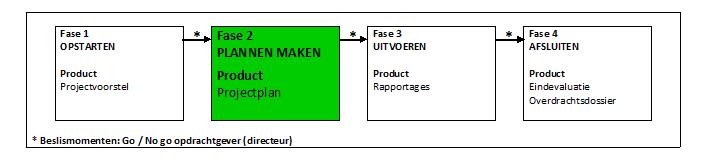 [Speaker Notes: DAGMAR
Fase 2: elke stap uitleggen aan de hand van Projectplan Schuurtje als voorbeeld
Meeschrijven op Flipover]
1. Aanleiding en achtergrondinformatie
Waarom is dit project gewenst? Waar gaat dit project over?
Wat is er al aan gedaan? Waarom is het wel/niet gelukt?
Waaraan levert dit project een bijdrage?
Wat gebeurt er als dit project niet wordt opgepakt?
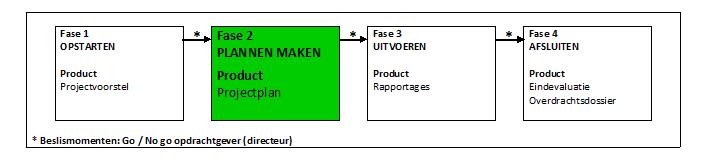 [Speaker Notes: INEKE
5 minuten
Schuurtje: Aanleiding: rommel, geen ruimte in huis]
2. Doel, resultaat en afbakening
Welke doelstellingen gelden? 
Wat wil je bereiken?
Wat kan je doen om het doel te bereiken? Meerdere opties, voor- en nadelen per optie, welke kiezen, haalbaarheid
Wat heb je nodig en van wie?
Welk resultaat spreek je af? Zijn er tussenresultaten?

SMART:
Specifiek, Meetbaar, Acceptabel, Realistisch, Tijd
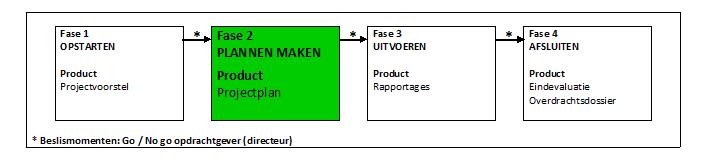 [Speaker Notes: INEKE
5 minuten

Schuurtje: Doel, resultaat en afbakening: Schuurtje van minstens 10 m2, geen aanbouw, want dat mag niet van de gemeente
S: een schuur
M: van 10m2, resultaat is zichtbaar
A: ja, partner en ik willen allebei een schuurtje, hier hebben we geld en ruimte voor
R: ja, we hebben ruimte en geld 
T: we hebben open over gesproken]
3. Aanpak en Planning
Welke activiteiten moet je uitvoeren?
Kan je een fasering aanbrengen?
Welke activiteiten per fase van het project?
Wat is de verwachte einddatum?
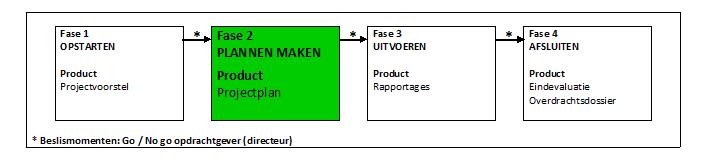 [Speaker Notes: INEKE
5 minuten

Schuurtje: Aanpak en planning: Deelreusltaten zijn: papierwerk, fundering, ruwbouw en afbouw. Planning: 1 augustus is project afgerond. Indschatting per deelresultaat: start op 1/1 met papierwerk, 1/4 fundering, 1/5 ruwbouw, 1/7 begin afbouw. Inclusief beslismomenten: 31/3 def. akkoord op offerte aannemer.]
4. Organisatie en rollen
Intern
Opdrachtgever = beslisser (directeur)
Opdrachtnemer = jij/projectleider
Projectmedewerkers (in/extern): Wie doet wat? Wie heb je evt. extra nodig? 
Extern:
Financier/opdrachtgever van Halt
Expert (theorie en praktijk)
Betrokkenen of belanghebbenden (concurrenten?)
Geïnteresseerden, uitvoerders of handhavers
Andere rollen?
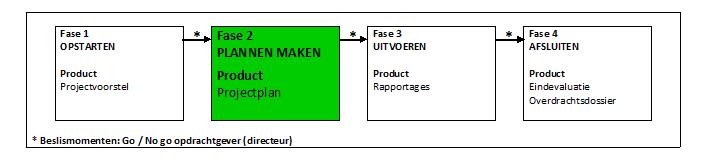 [Speaker Notes: DAGMAR
5 minuten

Schuurtje: organisatie: intern (partner, familie) en extern (Architect, aannemer, gemeente). Rollen volgende sheet]
Gebruik bijv. omgevingsanalyse voor bepalen organisatie & rollen
Teken project in het midden
Zet partijen in bollen: Belang van partij bepaalt grootte van de bollen. Teken eerst partijen met directe relatie. Teken daarna partijen die zijdelings betrokken zijn 
Trek pijlen om relaties aan te geven
Geef bollen kleurHouding over project bepaalt de kleurGroen=positief, rood=negatief, blauw=neutraal
Bepaal strategieMeeste aandacht voor belangrijke relaties
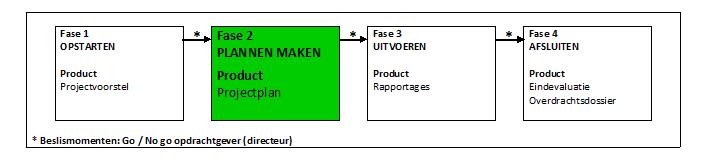 [Speaker Notes: DAGMAR
10 minuten
Omgevingsanalyse toelichten
Oefenen op flap]
5. Communicatie
Intern
Met betrokkenen binnen het project 
Met collega’s
Middelen: overleg, direct contact, bellen, mailen
Extern
Met bijvoorbeeld financier, betrokkenen, geïnteresseerden, uitvoerders of handhavers
Middelen: overleg, nieuwsbrief, website, brieven, direct contact
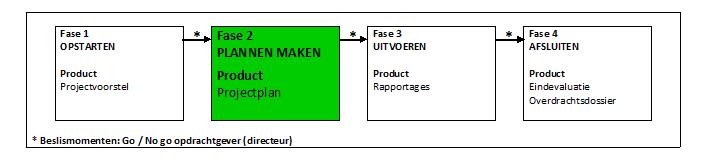 [Speaker Notes: INEKE
10 minuten

Schuurtje: Communicatie: intern: afspraken met partner maken wanneer wie wat doet. Extern: brief naar gemeente, offerte aanvraag met aannemer, bellen/mailen met vrienden voor hulp.]
6. Randvoorwaarden, middelen en risico’s
Welke randvoorwaarden brengt de aanpak met zich mee? 
Denk aan geld, omvang & scope, tijd & capaciteit, kwaliteit
Wat vind de opdrachtgever belangrijk?
Welke risico’s zijn er en hoe kan je deze ondervangen?
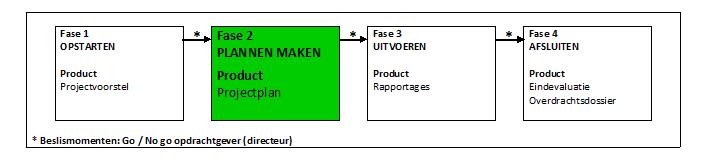 [Speaker Notes: DAGMAR
10 MINUTEN

Schuurtje: 
Randvoorwaarden en risico’s: capaciteit (familie, zelf, inhuur).
Risico’s: goed weer (randvoorwaarde), papierwerk op orde, kwaliteit aannemer
Financien: 1000 euro, 50 euro voor papierwerk, 150 euro voor fundering, 500 euro voor ruwbouw etc.]
7. Evaluatie, verbeteren en borgen
Wanneer ben je klaar?
Wie bepaalt dat?
Wat lever je op?
Eindevaluatie
Overdrachtsdossier
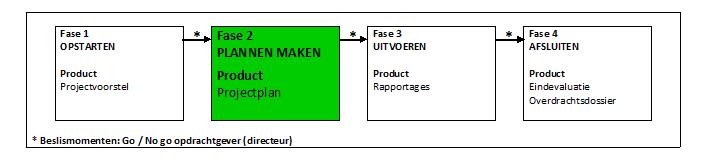 [Speaker Notes: DAGMAR
5 MINUTEN

Evaluatie en borging: afspraken maken met kinderen over wat wel / niet in schuurtje mag. ??]
Projectmatig werken in fasenFase 3: uitvoeren
Fase 3: uitvoeren
[Speaker Notes: INEKE
10 MINUTEN
TABEL
DOEN WAT IN PROJECTPLAN STAAT
AFSPRAAK IS AFSPRAAK]
Uitvoeren = doen wat in projectplan staat
Communiceren over voortgangMet betrokkenen intern en extern
Opdrachtgever op de hoogte houdenMet rapportages
Resultaten afgelopen periode
Status totale planning
Status financiën
Afwijkingen in planning, financiën
Vooruitblik naar komende periode
Problemen, waarschuwingen
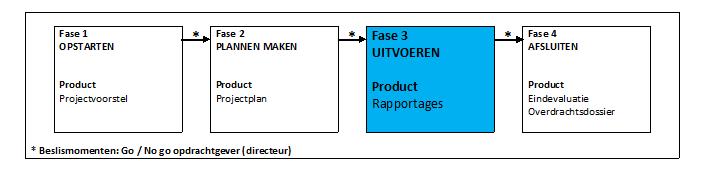 Uitvoeren: afspraak = afspraak
Hoe moet het niet: http://www.youtube.com/watch?v=6s3mdDYzaKI&feature=related

Afspraken zijn vastgelegd in projectplan
Projectplan voer je uit, maar:
Als je afspraken niet kan of wil nakomen om welke reden dan ook: 
overleg met opdrachtgever 
leg wijzigingen vast
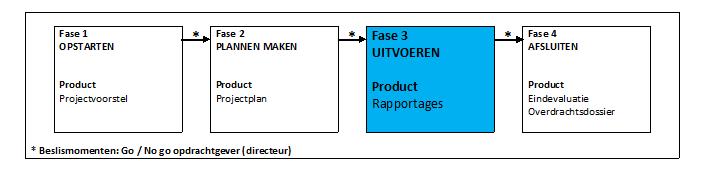 Projectmatig werken in fasenFase 4: afsluiten
Fase 4: afsluiten
[Speaker Notes: DAGMAR
15 MINUTEN
TABEL
LESSEN LEREN
EVALUATIEVRAGEN
BORGING RESULTATEN
VIER JE SUCCESSEN]
Evaluatie: lessen leren
Dit is vast niet je laatste project geweest 
Stel vast wat goed is gegaan en leer wat beter kan
Niet alleen je eigen mening & visie is belangrijk 
Evalueer met opdrachtgever en klant, teamleden
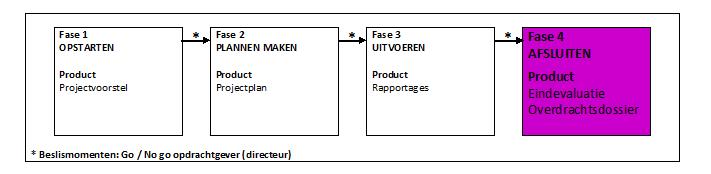 [Speaker Notes: DAGMAR
Archiveren en documenteren 
Cijfers op een rij zetten
Werkzaamheden en verantwoordelijkheden toedelen

Overdrachtsdossier – overdragen van informatie over inhoud en netwerk
Database met persoonsgegevens

Te leren lessen. 
Vragen: Hoe was het team samengesteld? Wat waren de effecten hiervan op de samenwerking in het team?
Hoe verliep de samenwerking met partijen buiten het team?
Zijn er conflictmomenten geweest (in het team/met opdrachtgever/met betrokkenen)? Hoe is daarmee omgegaan?
Hoe was de relatie met de opdrachtgever? Hoe heeft het team de relatie bewaakt?]
Evaluatievragen
Hoe is het project verlopen? 
Hoe is de samenwerking met anderen gegaan? Binnen en buiten het projectteam
Wat ging goed?
Wat kan er beter beter?
Is de opdrachtgever tevreden?
Wat heeft het project je geleerd? 
Tips voor volgend project?
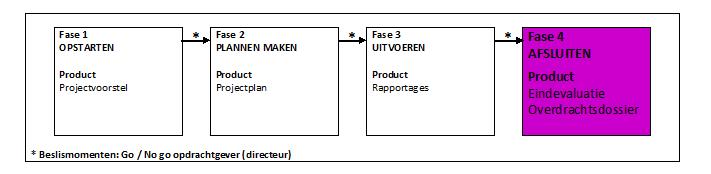 [Speaker Notes: DAGMAR]
Borging resultaten
Zorg ervoor dat:
Documentatie op orde is
Belangrijkste cijfers en feiten op een rijtje staan
Activiteiten zijn overgedragen   
(Nieuwe) Inhoudelijke kennis is vastgelegd en overgedragen
Actueel overzicht van contacten
Formele en informele afspraken vastgelegd zijn
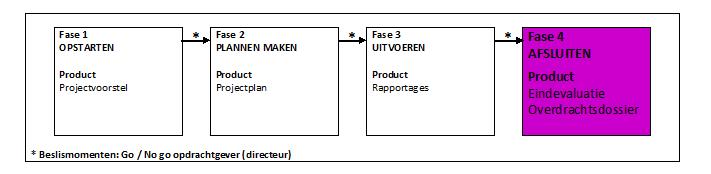 [Speaker Notes: DAGMAR
Archiveren en documenteren 
Cijfers op een rij zetten
Werkzaamheden en verantwoordelijkheden toedelen

Overdrachtsdossier – overdragen van informatie over inhoud en netwerk
Database met persoonsgegevens

Te leren lessen. 
Vragen: Hoe was het team samengesteld? Wat waren de effecten hiervan op de samenwerking in het team?
Hoe verliep de samenwerking met partijen buiten het team?
Zijn er conflictmomenten geweest (in het team/met opdrachtgever/met betrokkenen)? Hoe is daarmee omgegaan?
Hoe was de relatie met de opdrachtgever? Hoe heeft het team de relatie bewaakt?]
Vier je successen (ook tussentijds)
Bespreek de evaluatie en je projectresultaten met betrokkenen: intern en extern!
En vier je succes!
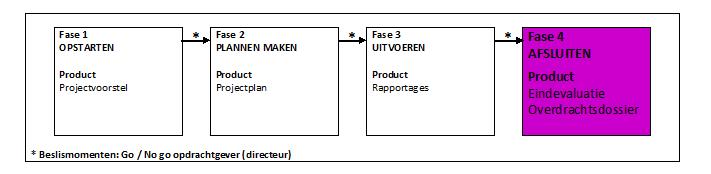 [Speaker Notes: DAGMAR
Archiveren en documenteren 
Cijfers op een rij zetten
Werkzaamheden en verantwoordelijkheden toedelen

Overdrachtsdossier – overdragen van informatie over inhoud en netwerk
Database met persoonsgegevens

Te leren lessen. 
Vragen: Hoe was het team samengesteld? Wat waren de effecten hiervan op de samenwerking in het team?
Hoe verliep de samenwerking met partijen buiten het team?
Zijn er conflictmomenten geweest (in het team/met opdrachtgever/met betrokkenen)? Hoe is daarmee omgegaan?
Hoe was de relatie met de opdrachtgever? Hoe heeft het team de relatie bewaakt?]
Afronding trainingsdag